الإطار القياسي:
في هذا الجزء يتم تنفيذ الجزء التجريبي من البحث ( الدراسة) باستخدام الأساليب القياسية، ويتم استخدام برنامج  E-views، يجب أن يحتوي هذا الجزء على مايلي: 
1. النطاق الزماني والمكاني للبيانات.
2. شرح طريقة التقدير التي سيتم استخدامها وشرح جميع الاختبارات القياسية المستخدمة إن وجدت.
3. الدالة التي تم تقديرها بشكلها العام.
4. الدالة التي تم تقديرها متضمنة المعلمات المقدرة.
5. توضيح مدى معنوية المعلمات كل على حدة ومدى معنوية النموذج بشكل عام.
6. تفسير المعلمات.
7. تفسير إشارة المعلمات وهل تتفق مع النظرية الاقتصادية أم لا.
8. تحليل النتائج اقتصادياً ومدى استفادة الأطراف ذات العلاقة منها.
الإطار القياسي:
اذا كان الباحث يُضمن متغير مستقل واحد و آخر تابع فقط فإنه يتم تقدير الدالة بالشكل التالي:

yˆ = a + bx

حيث a: ثابت الانحدار أو الجزء المقطوع من محورY
       b: ميل الخط المستقيم أو معامل انحدارY على X

و يعرف هذا بـ النموذج الخطي البسيط
الإطار القياسي:
اذا كان الباحث يُضمن يتضمن اكثر من متغير مســتقل واحد و متغير تابع فإنه يتم تقدير الدالة بالشكل التالي:



حيث المتغيرات المستقلة X1، X2،...،Xk
و القاطع 


و يعرف هذا بـ النموذج الخطي العام أو نموذج الانحدار المتعدد
تحليل بناء نموذج قياسي:
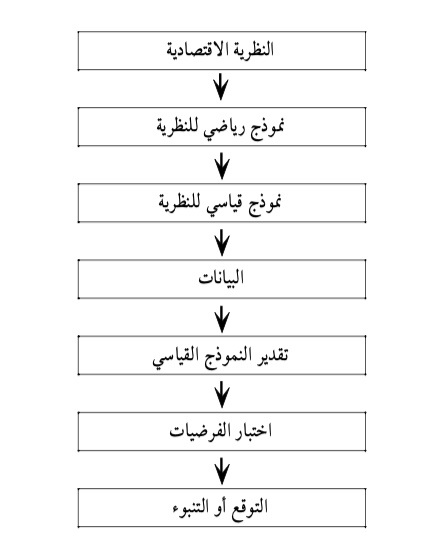 تحليل بناء نموذج قياسي:
أولاً: يضع الباحث نظرية أو فرضية اقتصادية من خلال دراسة وتحليل كيفية عمل النشاطات الاقتصادية، أو دراسة العلاقة التي تربط الظواهر والمتغيرات الاقتصادية، أو التنبؤ بالنشاطات والظواهر والمتغيرات الاقتصادية.


ثانياً: ثم يبني الباحث نموذج اقتصادي رياضي أو دالة للنظرية:  
                                y= f (X1, X2, X3, ……. , Xn) 



ثالثاً: يتم تحويل النموذج الاقتصادي الرياضي إلى نموذج اقتصادي قياسي:
                       y= ß0 + ß1X1 + ß2X2+……+ßnXn+ u
تحليل بناء نموذج قياسي:
رابعاً:  يقوم الباحث بالحصول على بيانات تتعلق بمتغيرات النظرية أو الفرضية التي هي محل اهتمامه.
تحليل بناء نموذج قياسي:
E-Views: تطبيق عملي
أولاً: إنشاء ملف عمل جديد:
 بافتراض أن لدينا الدالة التالية و التي نرغب في تقدير معلماتها:       Y = C0 + I + G
E-Views: تطبيق عملي
لإدراج البيانات في E-views  لتقدير معلمات الدالة التالية :Y = C0 + I + G  

نقوم بالضغط على:
E-Views: تطبيق عملي
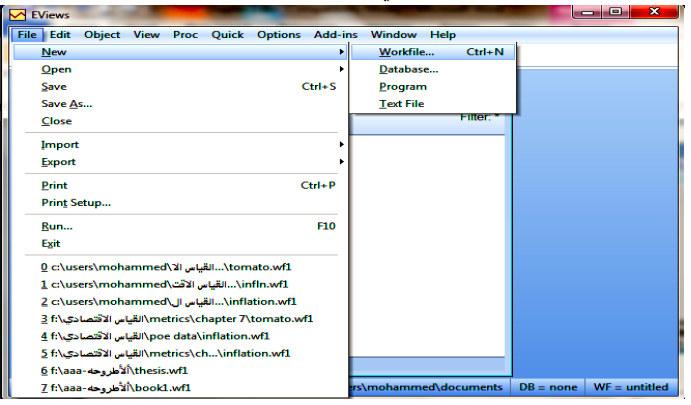 E-Views: تطبيق عملي
تحديد دورية البيانات (سنوية، ربع سنوية..) وتاريخ البداية والنهاية:

باستخدام بيانات سلاسل زمنية Time Series Data :
نذهب لخانة Type structure workfile

نختار Dated-regular frequency 

في خانة Date Specification  يتم تحديد تكرار البيانات (سنوية، ربع سنوية، شهرية...الخ)

و من ثم تحديد تاريخ البداية و النهاية للبيانات
E-Views: تطبيق عملي
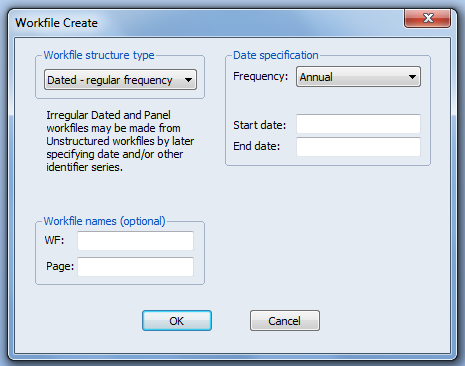 :E-Viewsتطبيق عملي
بعد الضغط على OK سيظهر لنا الملف كما هو بالشكل أدناه باسم: UNTITLED لأنه لم يخزن
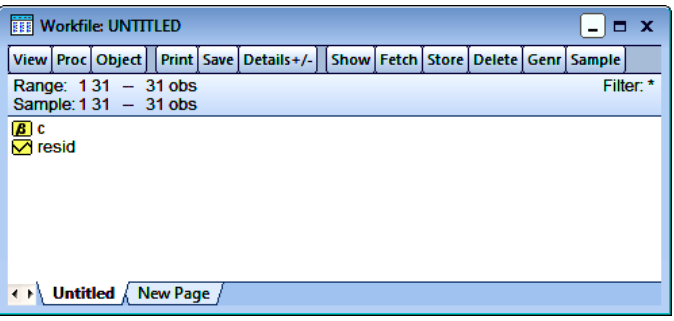 هناك أيقونتان في هذا الملف الجديد يعرضان شكلين يحتويهما كل ملف عمل هما متجه أو مصفوفة المعاملات C وسلسلة البواقي RESID
:E-Viewsتطبيق عملي
- لإضافة متغيرات الدالة:
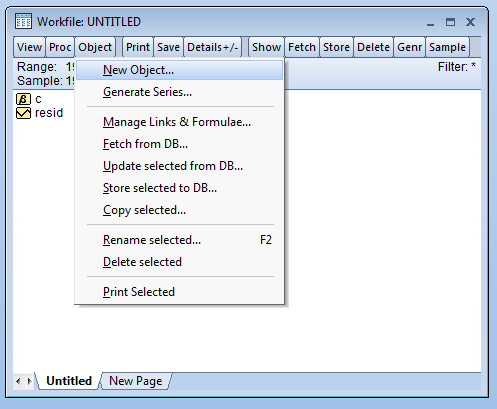 :E-Viewsتطبيق عملي
- تحديد نوع المتغيرات و تسميتها ثم الضغط على  Okلتتم إضافتها في ملف العمل:
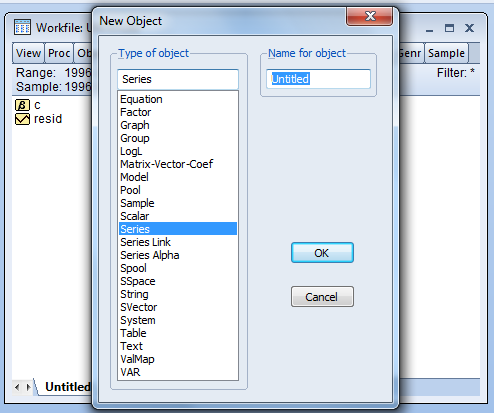 :E-Viewsتطبيق عملي
- فتح البيانات كمجموعة في ملف عمل بشكل جدول بياني:
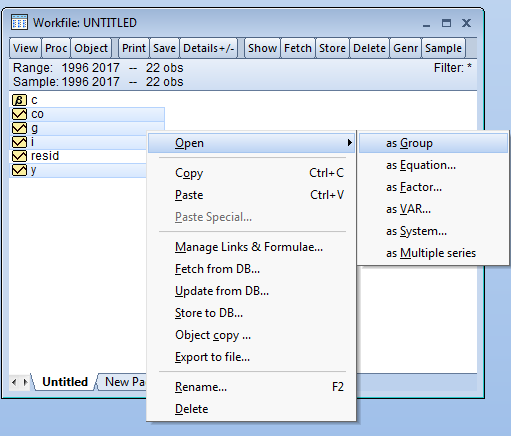 :E-Viewsتطبيق عملي
- سيكون الجدول كما بالشكل أدناه، ثم يتم نسخ البيانات من ملف اكسل و الضغط على أيقونة تعديل Edit+/- و لصق البيانات إلى الجدول بالتحديد على الخلية الأولى فقط من Y ثم حفظ الملف بعد الانتهاء من إدراج البيانات:
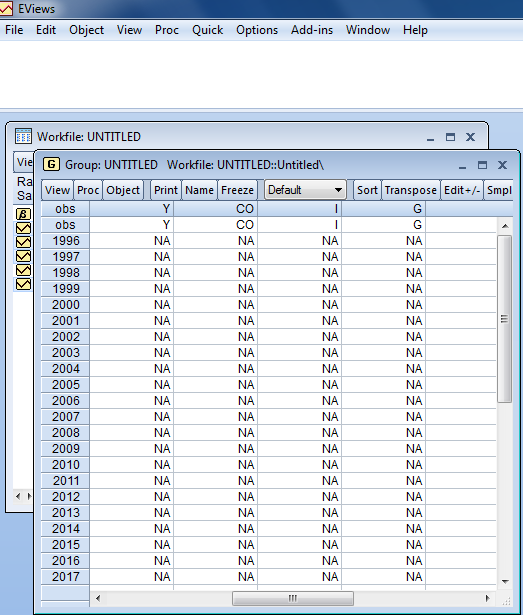 للرسم:
نحدد على المتغيرات              open    as group          view       graph         line and symbol
E-Views: تطبيق عملي
ثانياً: تحليل البيانات ( إيجاد مصفوفة الارتباط):
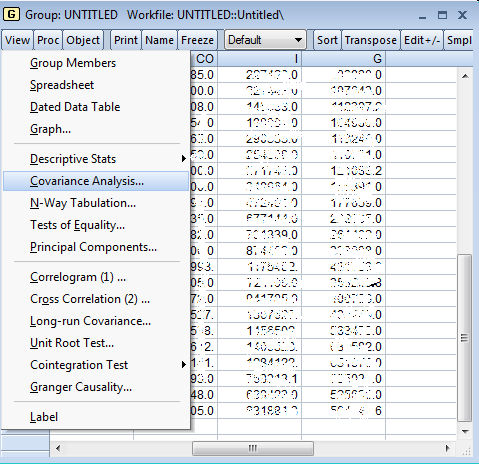 توضح قوة العلاقة الخطية بين متغيرين أو أكثر.

- للحصول على مصفوفة الارتباط بين المتغيرات: 

من صفحة البيانات نضغط على Viewثم 
Covariance Analysis ثم Correlation

- يلاحظ في مصفوفة الارتباط ينحدر خط القطر من الزاوية العلوية في جهة اليسار الى الزاوية السفلية في جهة اليمين بالرقم (١) مما يعني أن كل متغير يرتبط ارتباط طردي تام مع نفسه، و هذا الخط يقسم المصفوفة الى قسمين يعكس أحدهما الآخر.
E-Views: تطبيق عملي
بعض الطرق لمعالجة 
مشكلة الارتباط الخطي
- اذا كانت قيمة الارتباط +١ يعني ان هناك ارتباط طردي تام .
- اذا كانت قيمة الارتباط -1 يعني ارتباط عكسي تام.
- اما اذا كانت صفر فلا يوجد ارتباط بين المتغيرين. 

- كلما اقتربت قيمة معامل الارتباط من الواحد الصحيح فإن ذلك يعني علاقة ارتباط قوي و، العكس اذا اقتربت القيمة من الصفر. 

- اذا وجدت علاقة ارتباط قوية بين متغيرين مستقلين فإنه يستحسن استبعاد أحدهما أو مراجعة البيانات للتأكد من خلوها من مشكلة البيانات المفقودة أو غير الصحيحة لتفادي مشكلة الارتباط الخطي التي تجعل تقديرنا للمعادلة بعيد عن الواقع.
E-Views: تطبيق عملي
ثالثاً: تقدير معلمات النموذج القياسي بطريقة المربعات الصغرى Ordinary Least Square(OLS):
للتذكير! الدالة التي نرغب في تقدير معلماتها هي :       Y = C0 + I + G  

نقوم بالضغط على:
:E-Viewsتطبيق عملي
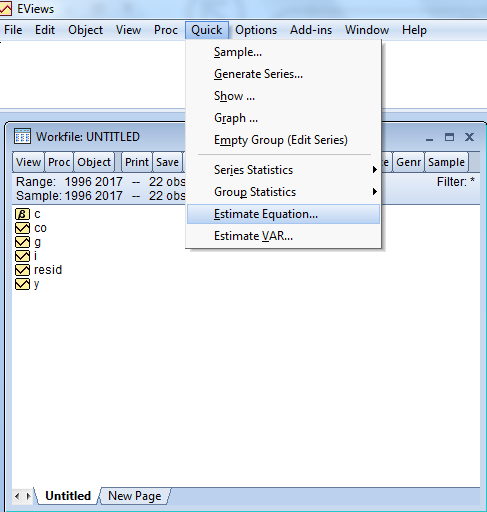 :E-Viewsتطبيق عملي
- تعيين متغيرات الدالة في خانة Equation Specification  حسب الرموز التي تم تحديدها في جدول البيانات مع مراعاة ترك مسافة بين كل رمز و آخر مسبقاً          ثم تحديد منهجية التقدير من خانة Method بأن تكون Least Square (LS)         التأكد من دورية البيانات المراد تقديرها من خانة       Sampleموافق OK:
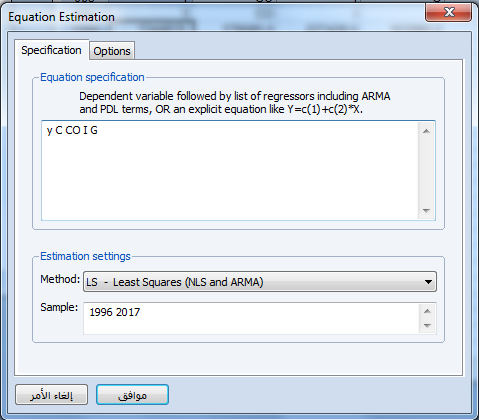 :E-Viewsتطبيق عملي
- ثم ستظهر النتائج القياسية بالشكل التالي:
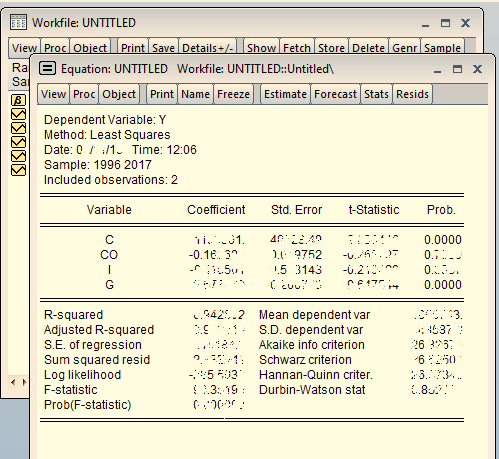 E-Views: تطبيق عملي
رابعاً: تحليل نتائج الانحدار الخطي المتعدد:
:E-Viewsتطبيق عملي
- لإجراء أي تعديل على المتغيرات (إضافة/حذف متغيرات، جمع متغيرين، لوغاريتم متغير....الخ، يمكن إعطاء الأمر لـ Eviews  من خلال الضغط على أيقونة Genr أو من خلال الطريقة التالية:
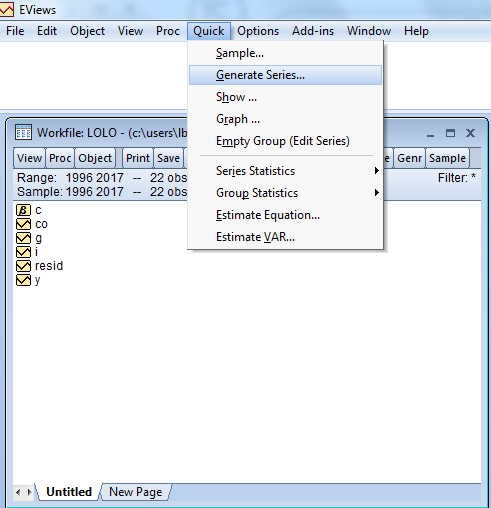 :E-Viewsتطبيق عملي
- كتابة الأمر أو المعادلة التي يرغب الباحث بإضافتها للمتغيرات:
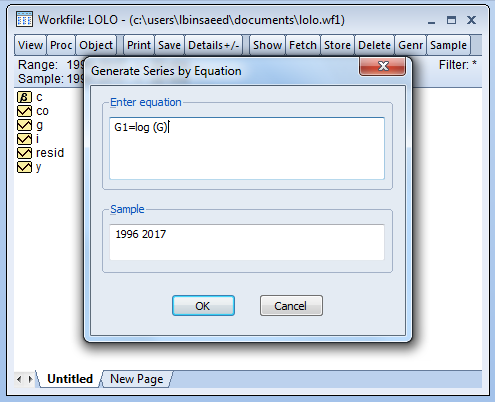 إذا كانت قيمة D.W  قليلة:
من الجدول        Estimate             يفتح بوكس ونجري التغييرات على المعادلة:
Log(y) c log(x1) log(x2) log(x3)
Y c log(x1) log(x2) log(x3) 
Log(y) c log(x1) log(x2) log(x3) log(y-1)
y c log(x1) log(x2) log(x3) log(y-1)
D(y) c d(x1) d(x2) d(x3)
D(y) c d(x1) d(x2) d(x3) d(y-1)
Dlog(y) c dlog(x1) dlog(x2) dlog(x3) 
حذف متغير
D  تعني الفروق
Log  تعني لوغارتمات 
(y-1)  تعني المتغير التابع مبطأ